Program Verification as SMT
SMT workshop 2012
Nikolaj Bjørner, Ken McMillan, Andrey Rybalchenko
Microsoft Research
Takeaways
Program Verification 
   	as Solving Recursive Horn Clauses 	
		as Satisfiability Modulo Theories


SMT-LIB (+ goodies) 
    	a superb basis for Program Verification
		benchmark exchange
Program Verification as SMT
mc(x) = x-10 			  	if x > 100
mc(x) = mc(mc(x+11))   	if x  100 

assert (mc(x)  91)
Program Verification as SMT
Program Verification as SMT
Program Verification (Safety) 

			as

	Satisfiability of Horn clauses
Verification Tool Workflow
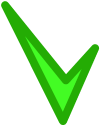 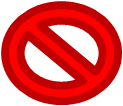 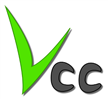 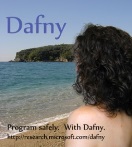 Dafny
HAVOC
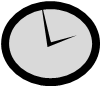 Program 
Annotated with
Inductive invariants
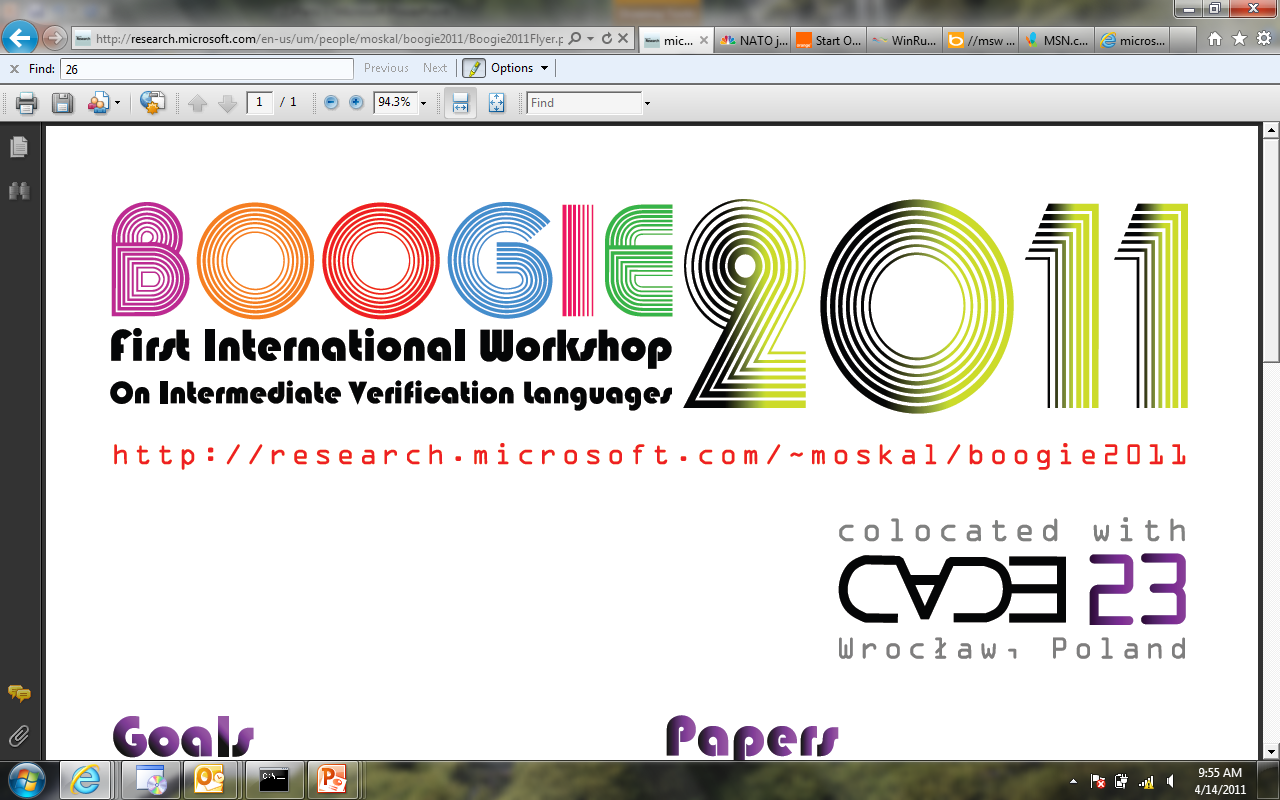 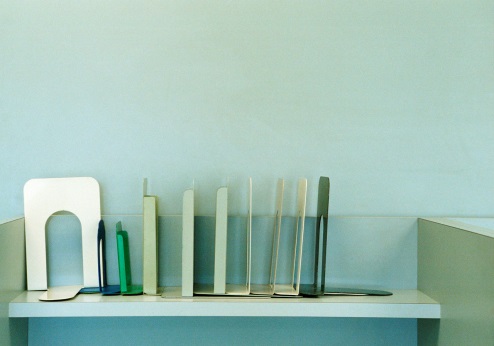 Verification 
condition
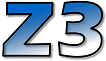 Verification Tool Workflow
Inductive variable
selection
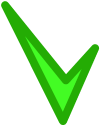 Slicing
Houdini
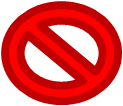 Corral
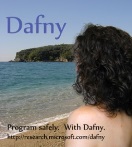 Dafny
HAVOC
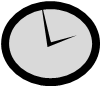 Program 
partially 
annotated with
Inductive invariants
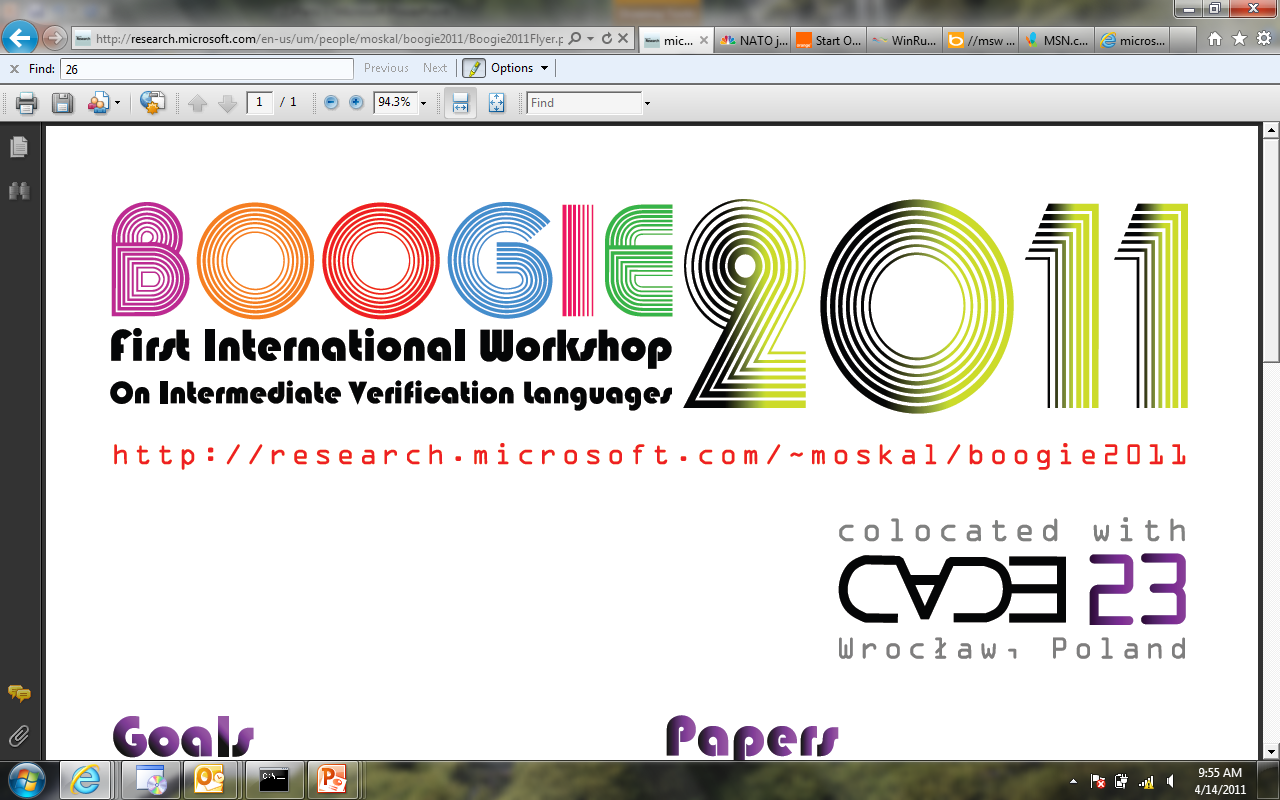 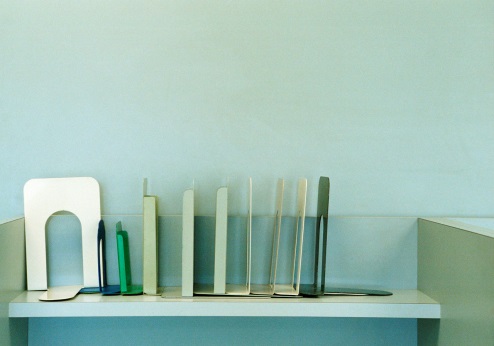 Verification 
condition
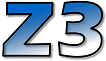 Verification Tool Workflow
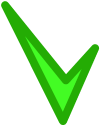 Verification Condition Generators can already produce Horn Clauses
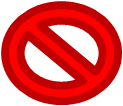 Corral
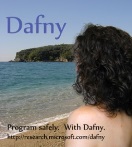 Dafny
HAVOC
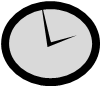 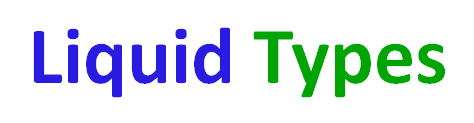 Program 
partially 
annotated with
Inductive invariants
Why, LLVM
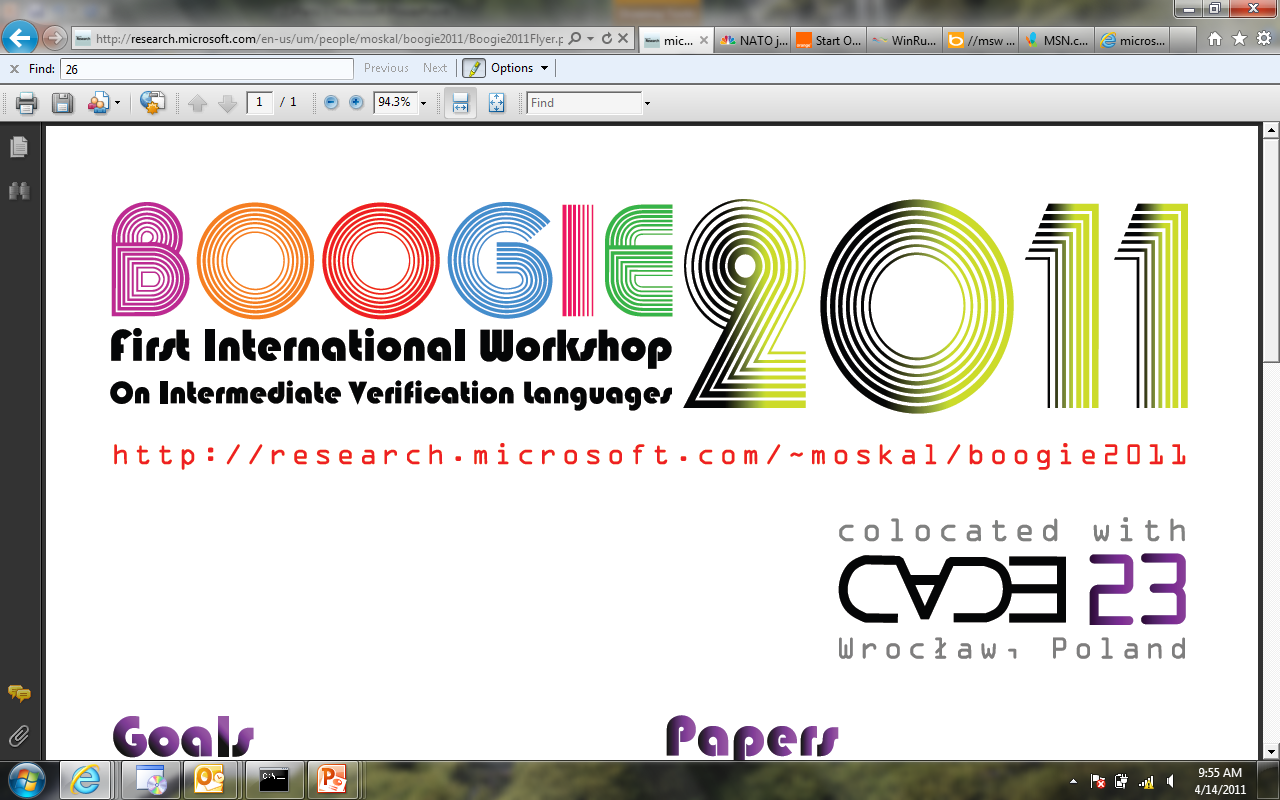 …
Horn Clauses
Kind
HSF
Leon
Duality
Aligator
UFO
IC3
Synergy
MCMTSAFARI
Procedures  Horn Formulas
Summary as commands
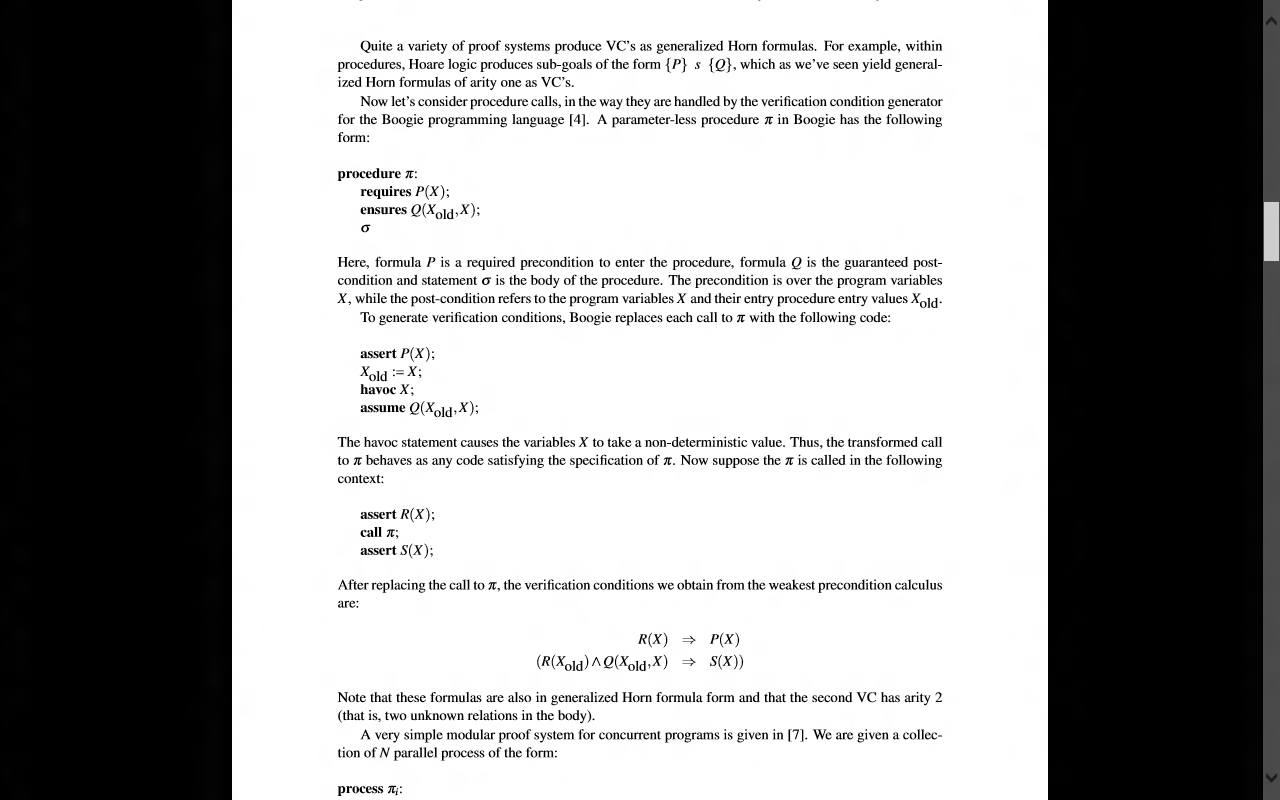 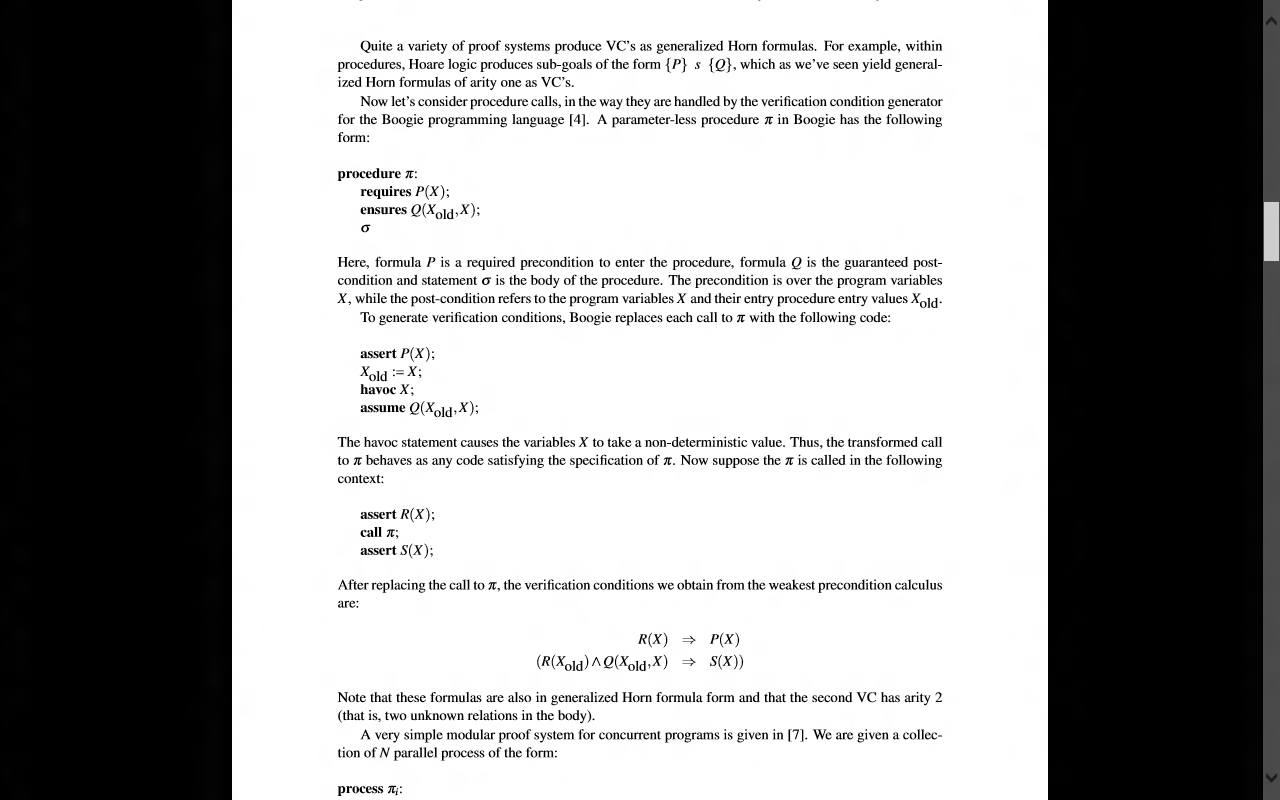 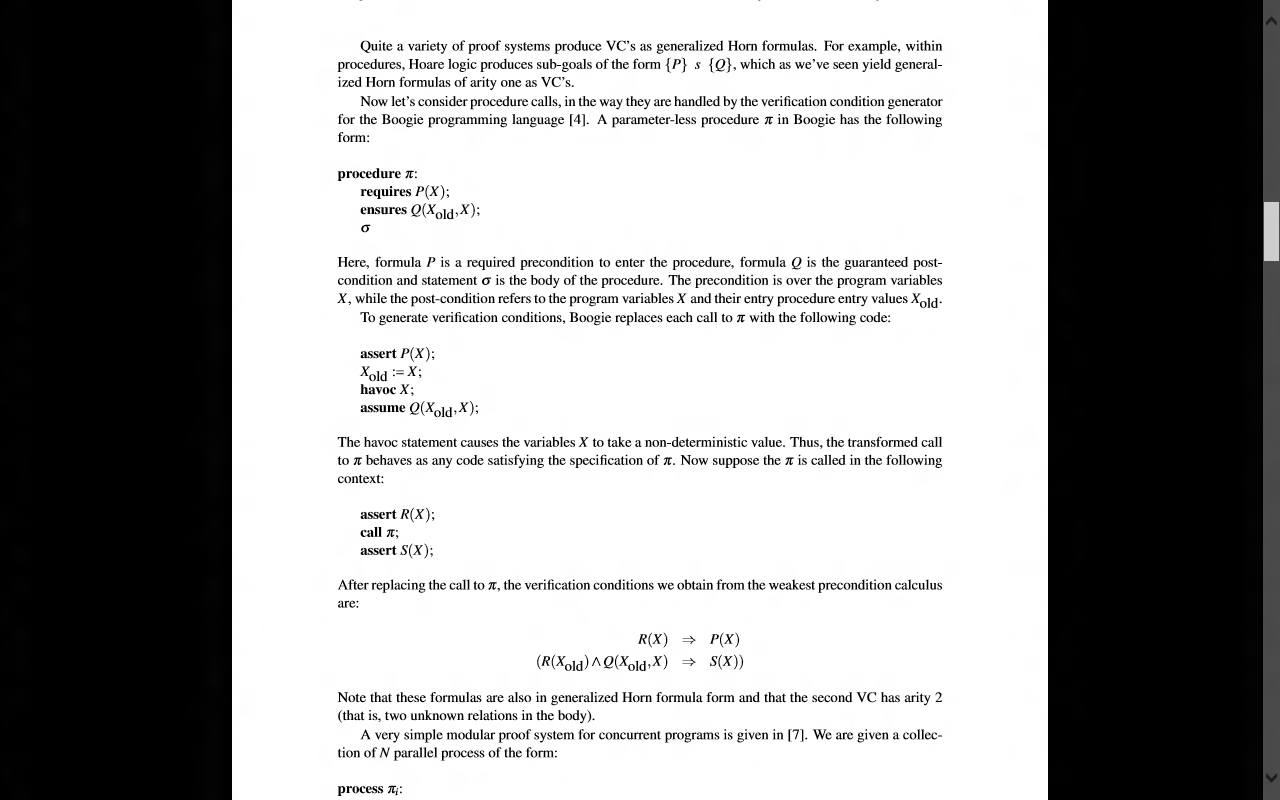 Verifying procedure calls
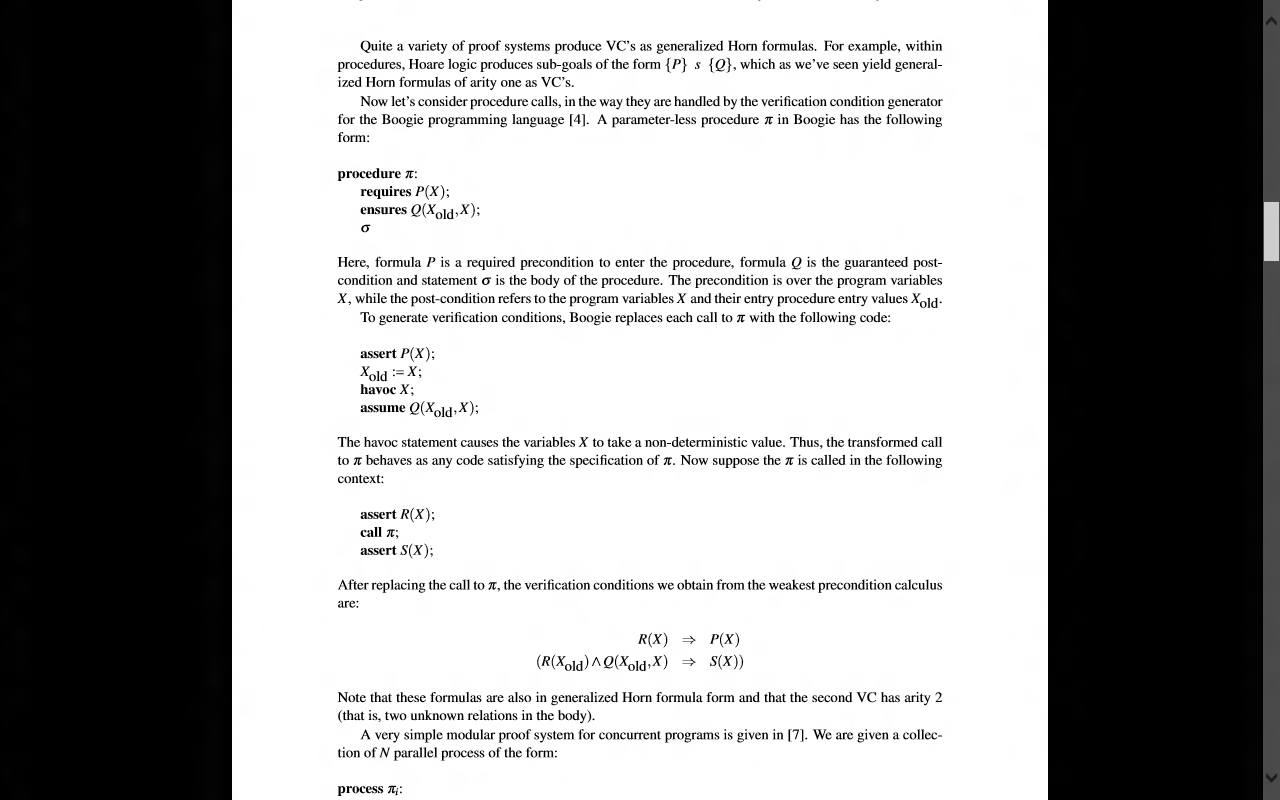 Modular Concurrency  Horn Clauses
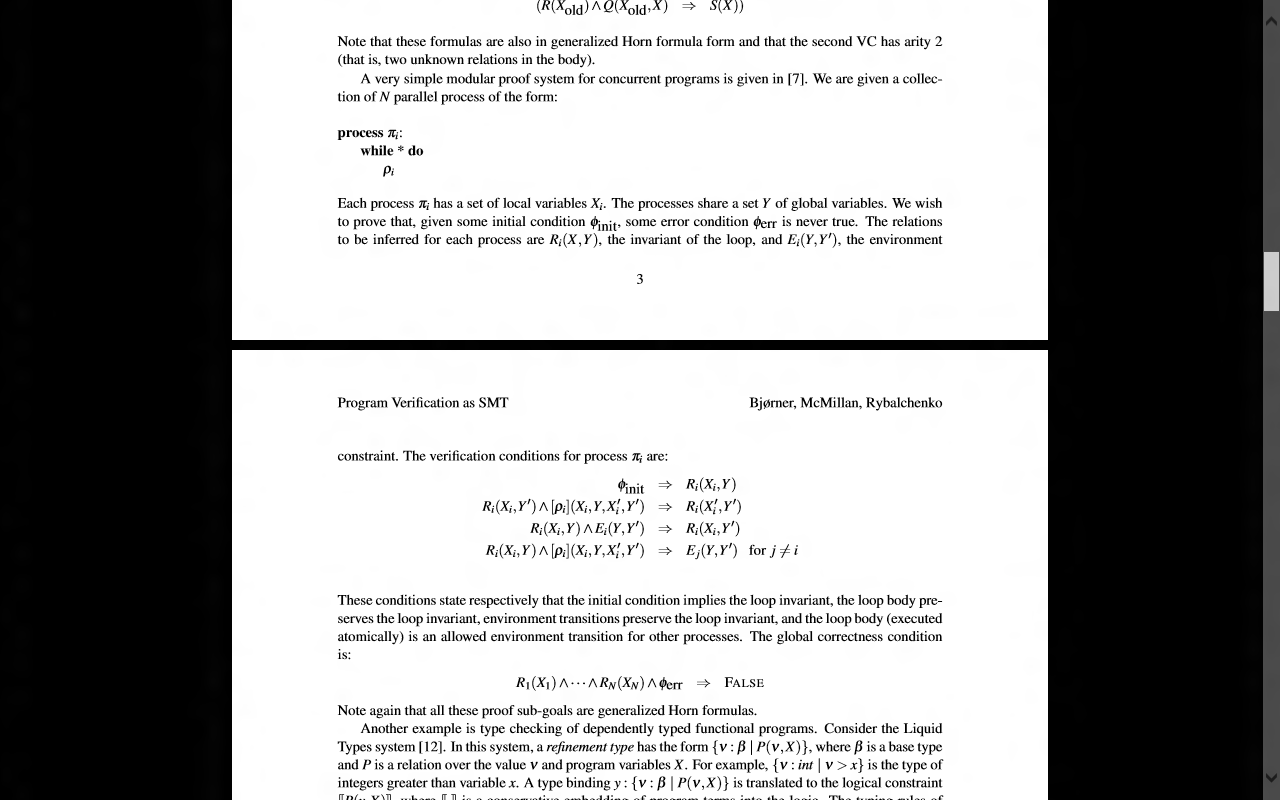 [Predicate Abstraction and 
 Refinement for Verifying 
 Multi-Threaded ProgramsAshutosh Gupta, Corneliu Popeea,
Andrey Rybalchenko, POPL 2011]
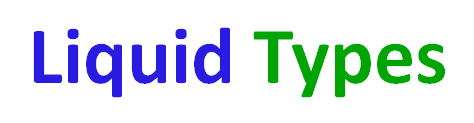  Horn Clauses
Extract sufficient Horn Conditions
Verification Tool Workflow - summary
Many front-ends exist.

Verification Condition Generators: 

- used for Checking Inductive Invariants

- re-used for Synthesizing Inductive Invariants
Generalized Horn Formulas
Generalized Horn Formulas
Z3’s SMT format
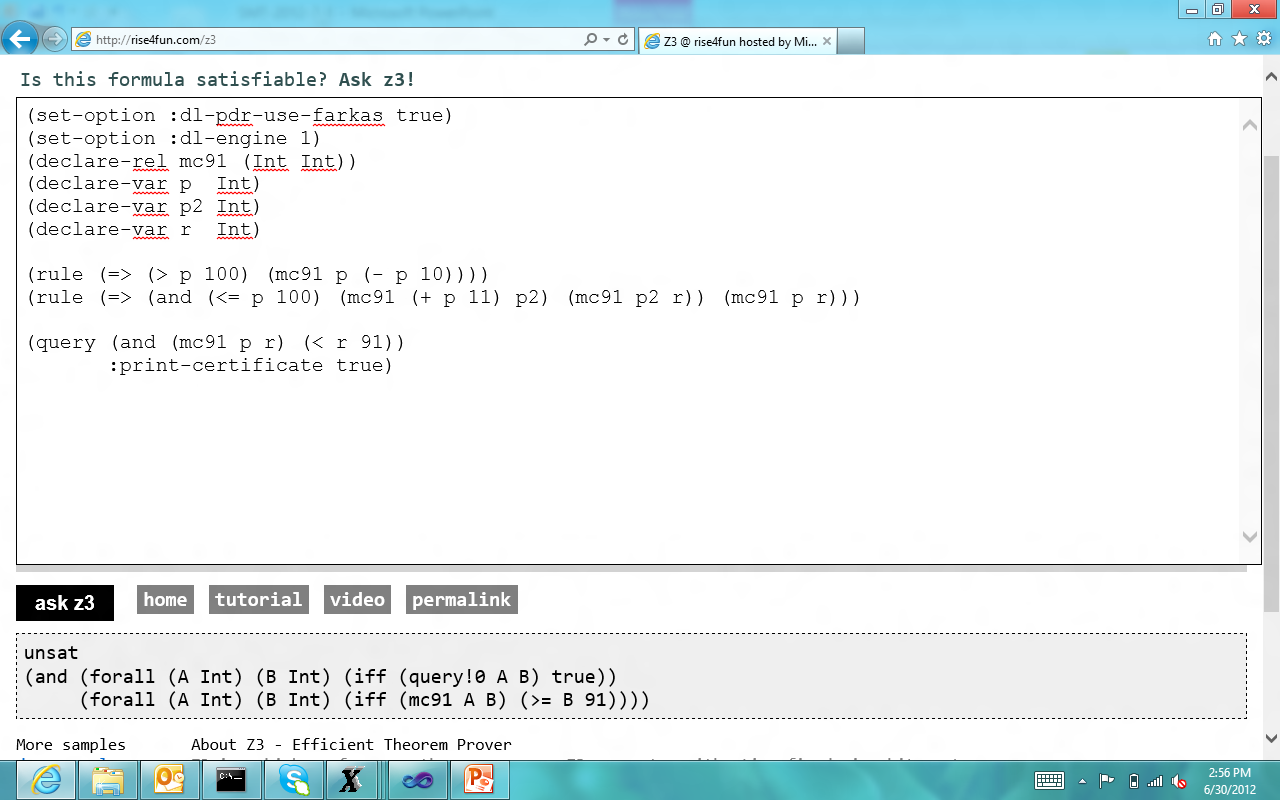 Takeaways
Program Verification 
   	as Solving Recursive Horn Clauses 	
		as Satisfiability Modulo Theories


SMT-LIB (+ goodies) 
    	a superb basis for Program Verification
		benchmark exchange